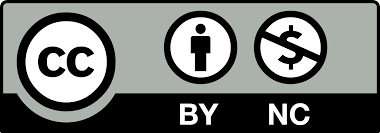 Is this a FAIR data repository?
LIACS Team Tasks 2 - FAIR Data Jasmin K. Böhmer – TU Delft Library / 4TU.Centre for Research Data
FAIR Data and FAIR Data Repositories
17 November, 2017
4TU.Centre for Research Data
Certified and trusted long term archive for research data
Central Data archive for the 4 Technological Universities of the Netherlands
Front offices in University of Twente and University of Technology Eindhoven
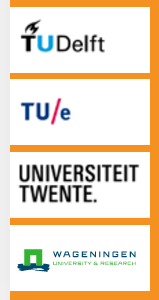 2
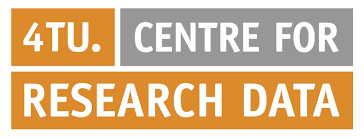 4TU.Centre for Research Data
Specialised on technical and science research data
Assigns DOI’s and applies Dublin Core metadata
Curates deposited data before publishing online
Guarantees at least 15 years of data findability and re-use
Complies to FAIR data demands
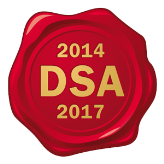 3
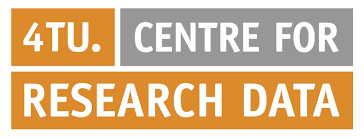 Methodology for Data Repository FAIRness Evaluation
Using the FAIR principles and corresponding facets as scoring matrix
Applying a traffic-light rating system:


Use the information available on the web-interface of the repository online to evaluate the FAIR Principles
Spreadsheet with Evaluation: https://data.4tu.nl/repository/uuid:5146dd06-98e4-426c-9ae5-dc8fa65c549f
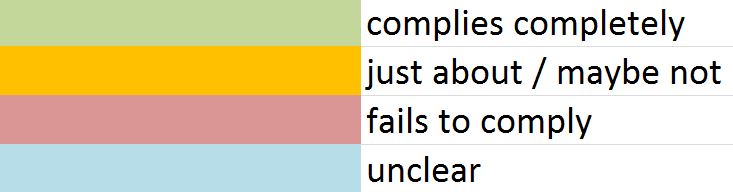 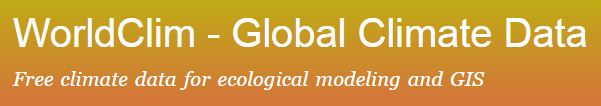 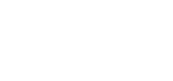 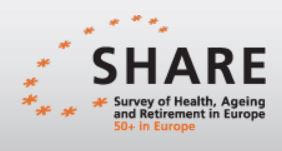 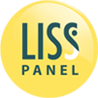 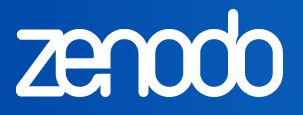 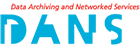 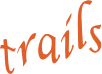 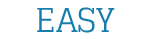 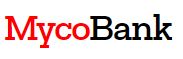 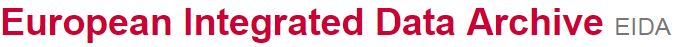 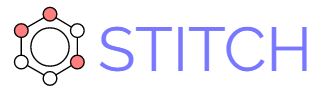 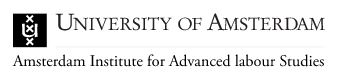 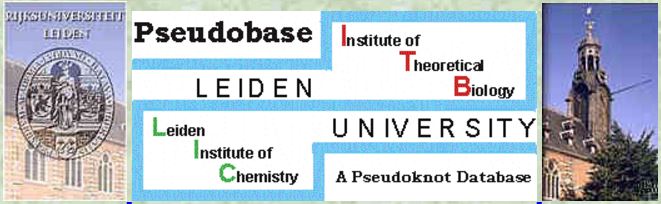 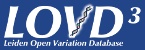 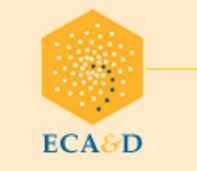 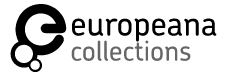 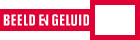 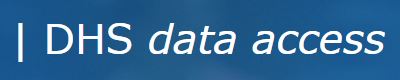 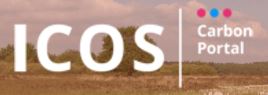 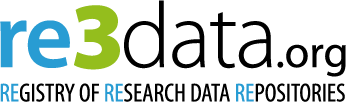 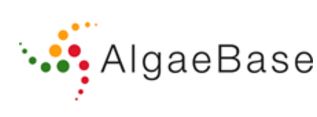 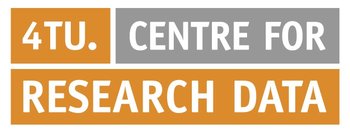 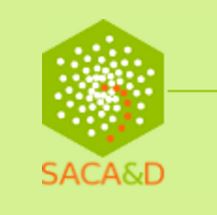 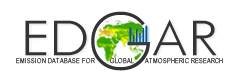 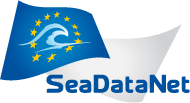 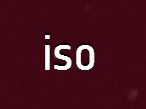 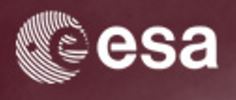 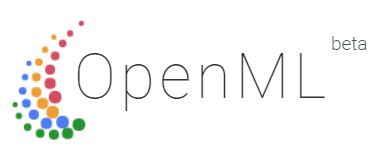 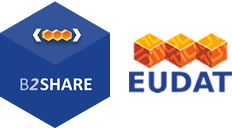 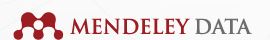 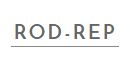 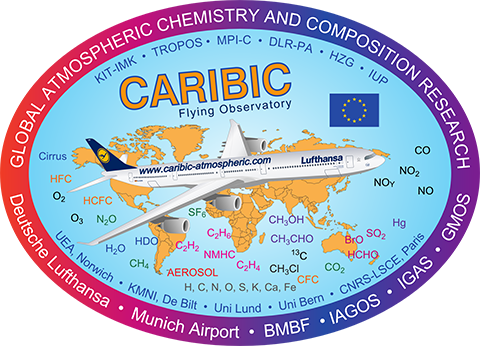 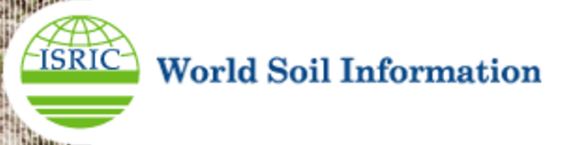 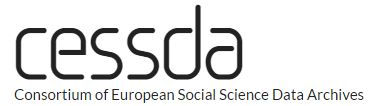 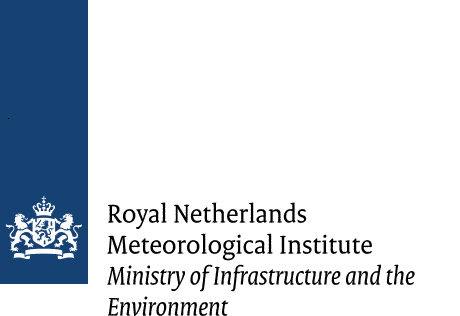 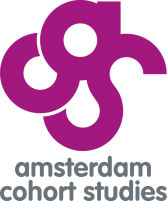 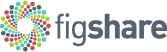 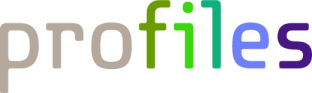 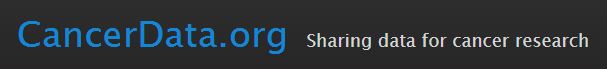 [Speaker Notes: *** DO NOT PUBLISH SLIDES WITH THIS SLIDE FULL OF SCREENSHOT LOGOS ***
Sources:
DANS-EASY
https://easy.dans.knaw.nl/ui/home
EUDAT-B2Share
https://b2share.eudat.eu/
Zenodo
https://zenodo.org
PseudoBase
http://www.ekevanbatenburg.nl/PKBASE/PKB.HTML
OpenML
http://www.openml.org/
Profiles-Registry
http://www.profilesregistry.nl/
Mendeley-Data
https://data.mendeley.com/
4TU.Centre for Research Data
http://data.4tu.nl/
CancerData.org
https://www.cancerdata.org
DHS Data Access
http://www.dhsdata.nl
WorldClim
http://worldclim.org/
World Data Centre for Soil
http://www.isric.org/
Infrared Space Observatory
http://www.cosmos.esa.int/web/iso/access-the-archive
Longitudinal Aging Study Amsterdam
http://www.lasa-vu.nl/index.htm
Southeast Asian Climate Assessment
& Dataset
http://saca-bmkg.knmi.nl/
TRAILS
https://www.trails.nl/
ICOS Carbon Portal
https://www.icos-cp.eu/node/1
CESSDA
http://cessda.net/
SeaDataNet
http://www.seadatanet.org/
LISS
https://www.lissdata.nl/lissdata/
ORGIDS / RodRep
http://www.orgids.com/ / http://www.rodrep.com/
eartH20bserve
http://www.earth2observe.eu/
EDGAR
http://edgar.jrc.ec.europa.eu/
KNMI
https://data.knmi.nl/datasets
STITCH
http://stitch.embl.de/
ECA&D
http://www.ecad.eu/
Europeana
http://www.europeana.eu/portal/en
MycoBank
http://www.mycobank.org/
AlgaeBase
http://www.algaebase.org/
Amsterdam Cohort Studies
https://www.amsterdamcohortstudies.org/acsc/index.asp
ICTWSS
http://uva-aias.net/en/ictwss
Share ERIC
http://www.share-project.org/
LOVD3
http://databases.lovd.nl/whole_genome/genes
CARIBIC
http://www.caribic-atmospheric.com/
EIDA
http://www.orfeus-eu.org/data/eida/
Sound and Vision
http://www.beeldengeluid.nl/en
Figshare
https://figshare.com/]
Our Interpretation of the FAIR Principles
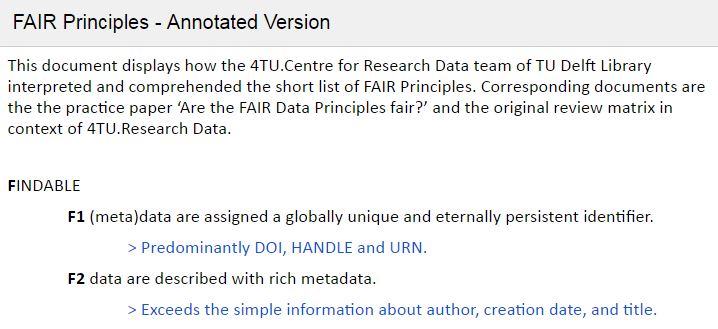 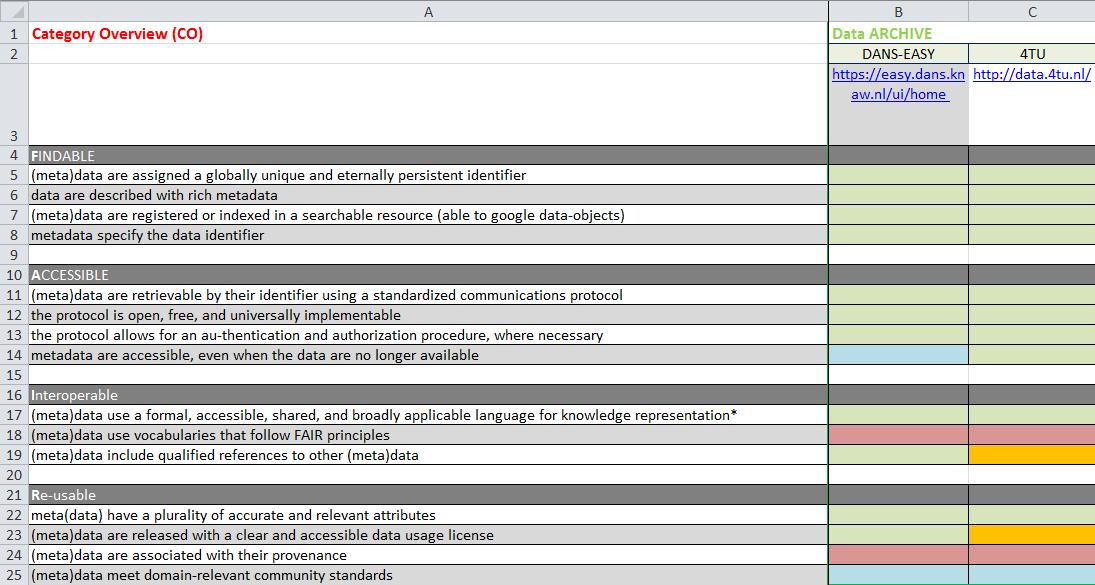 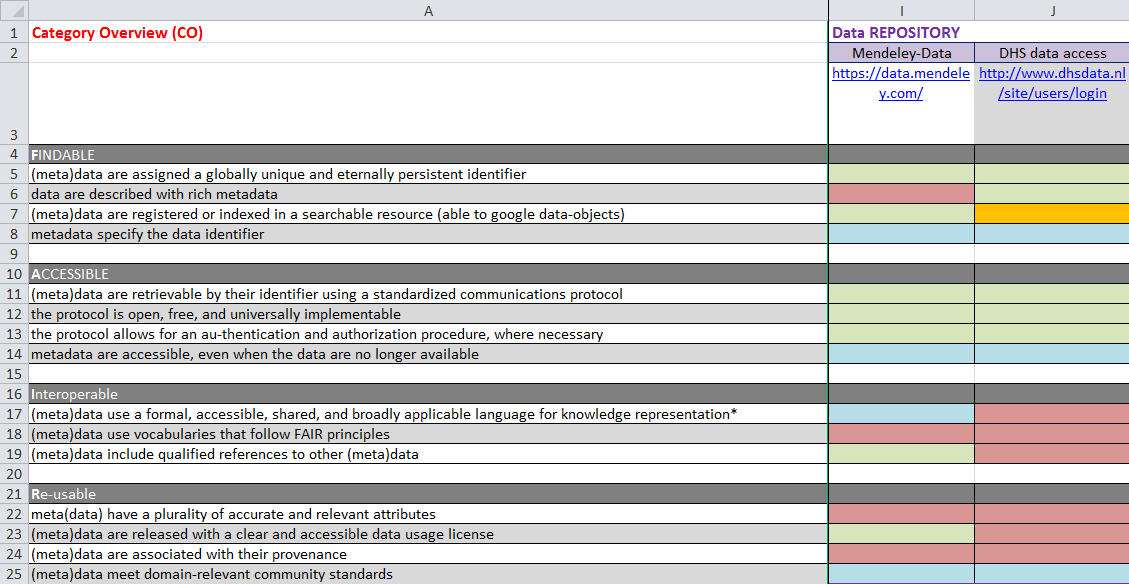 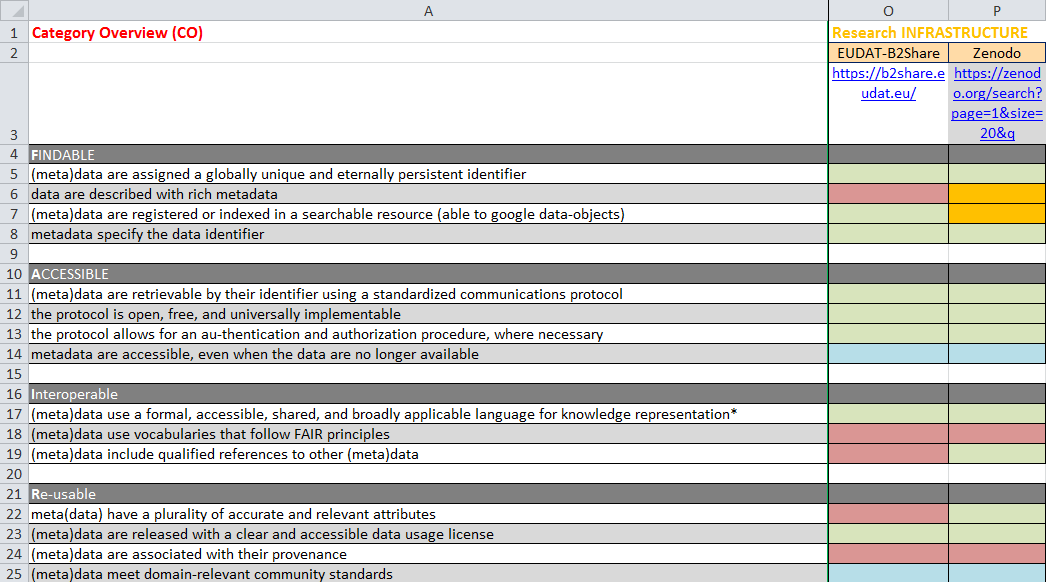 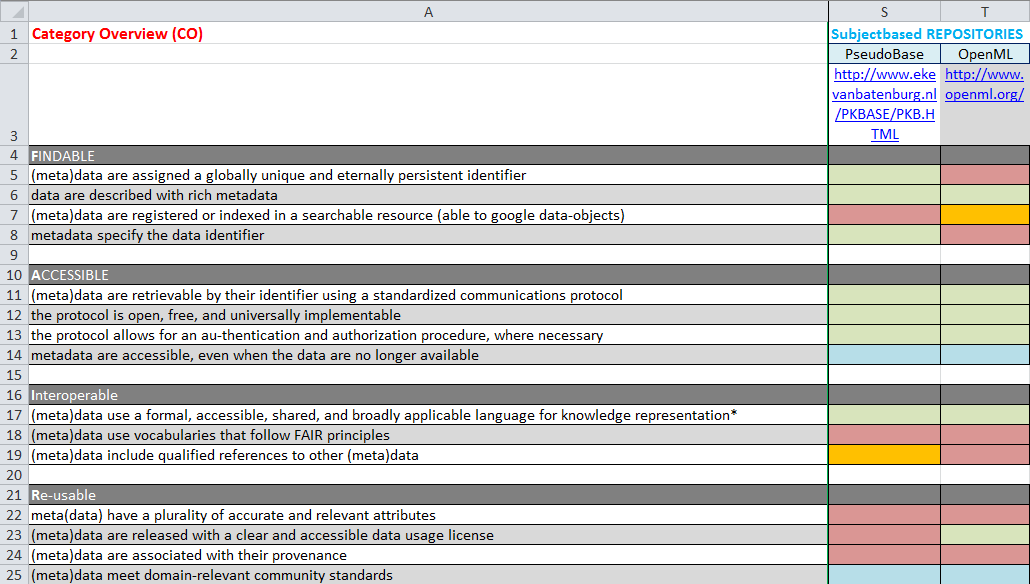 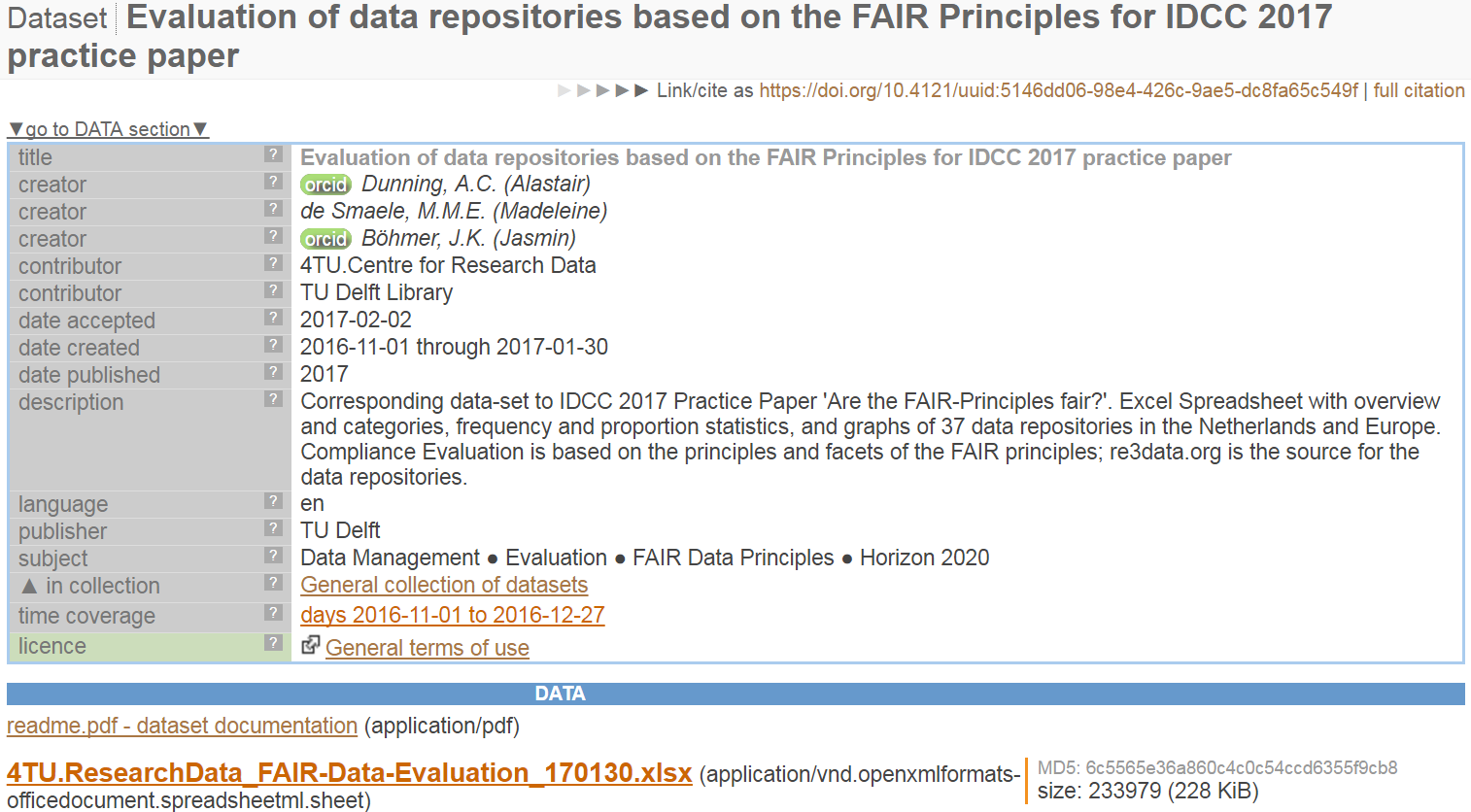 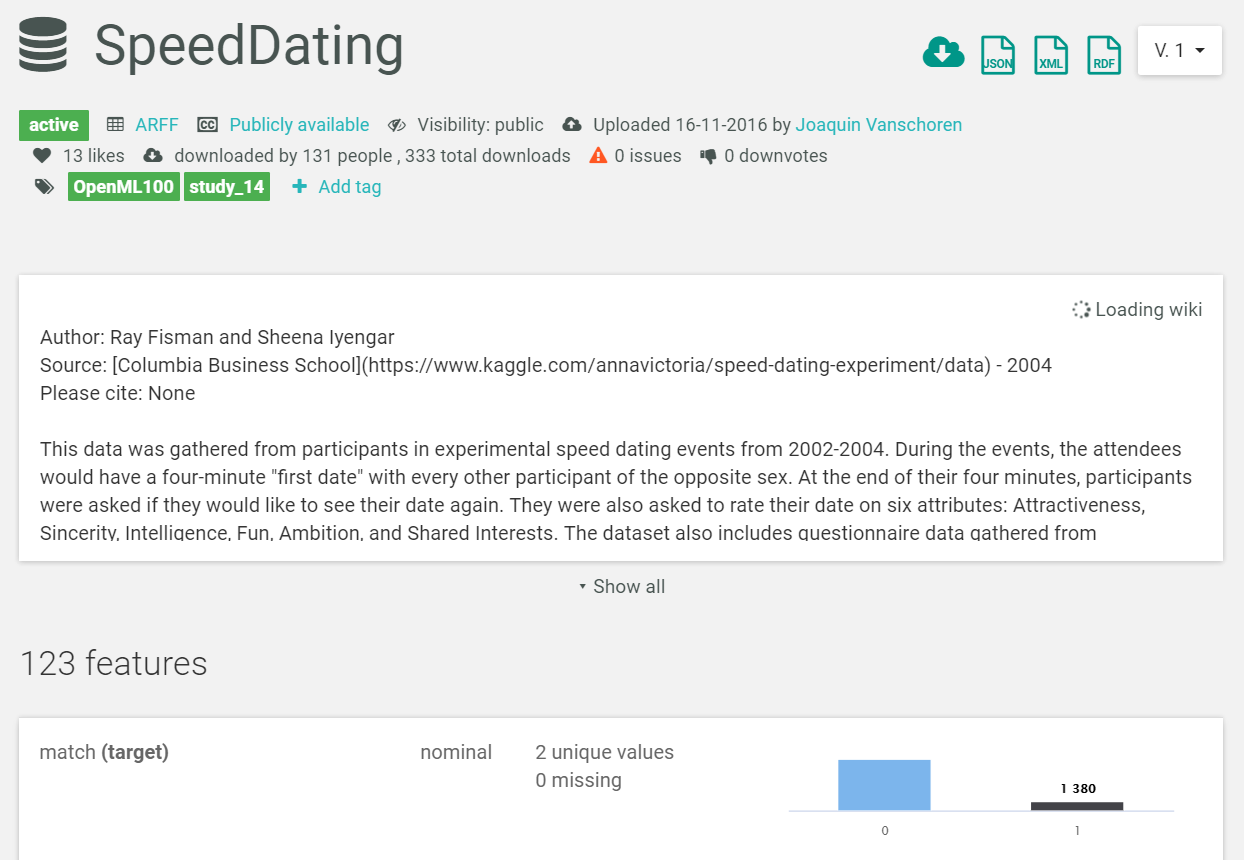 Another Interpretation by DTLS
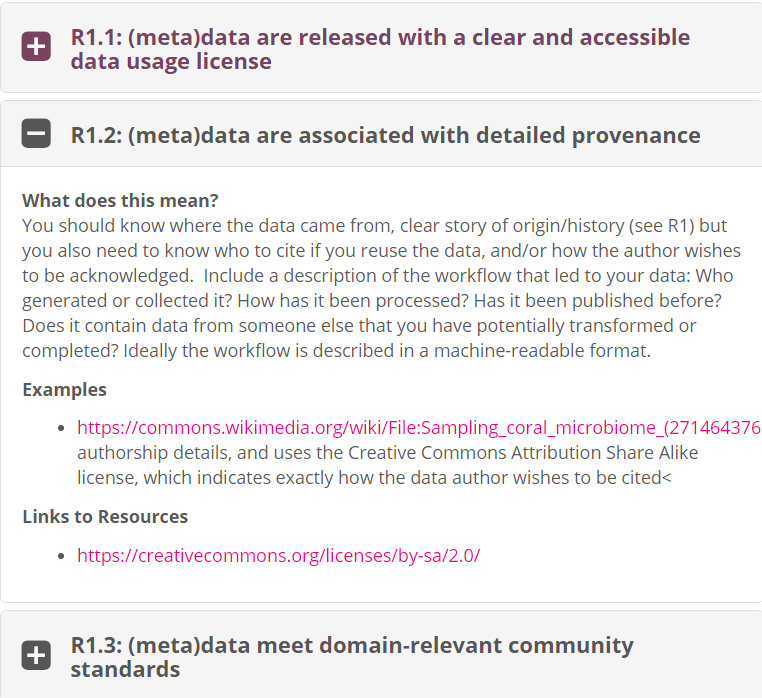 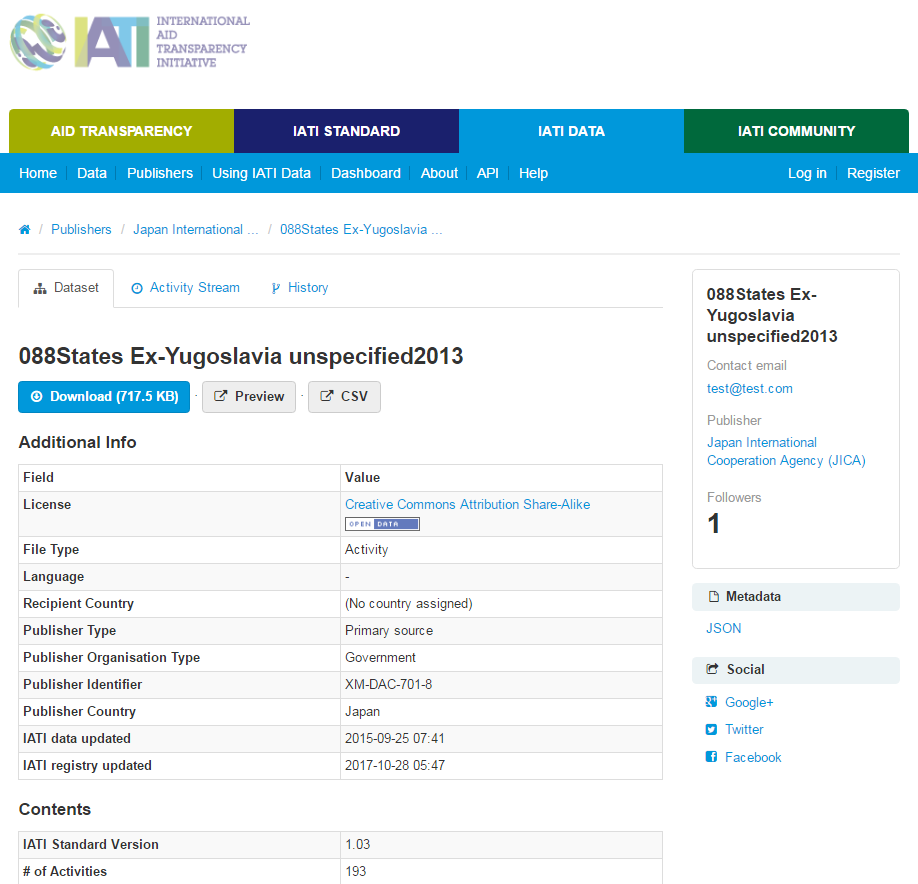